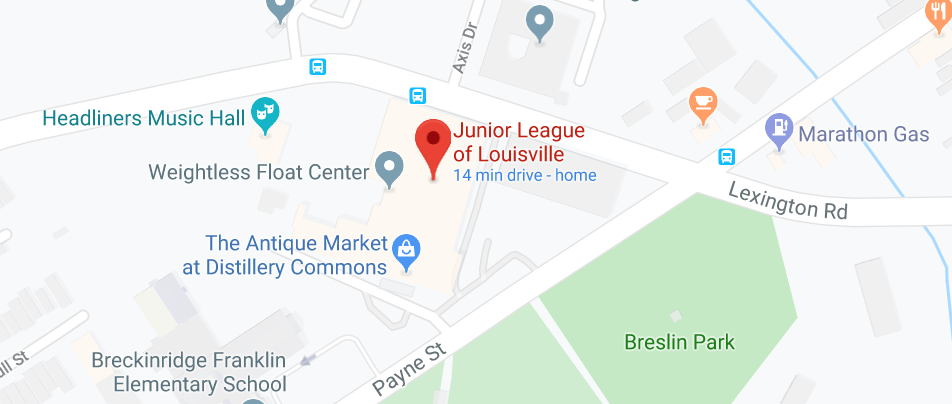 Park Here
Option 2 for parking